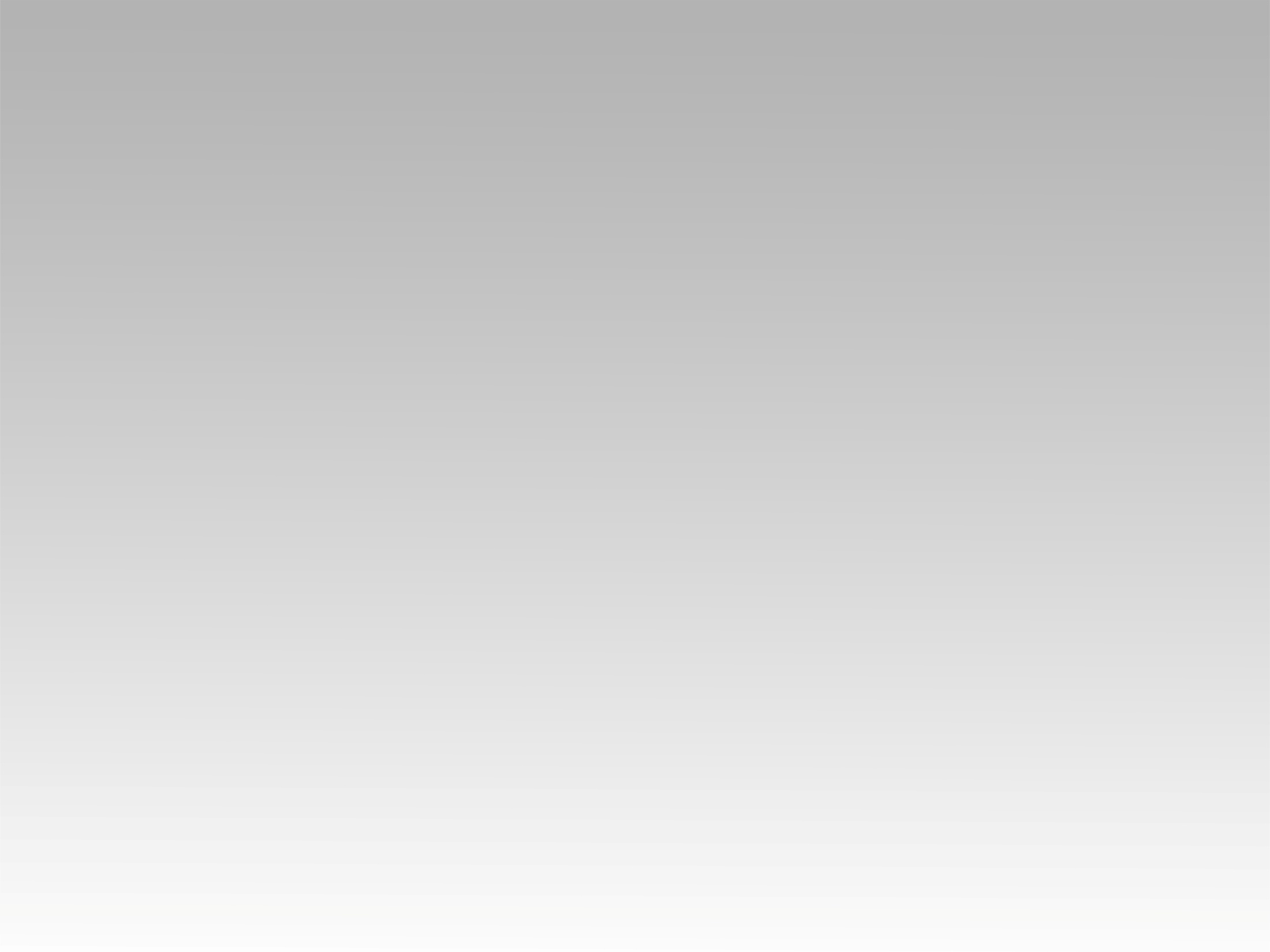 تـرنيــمة
الحاجة ليك وحدك
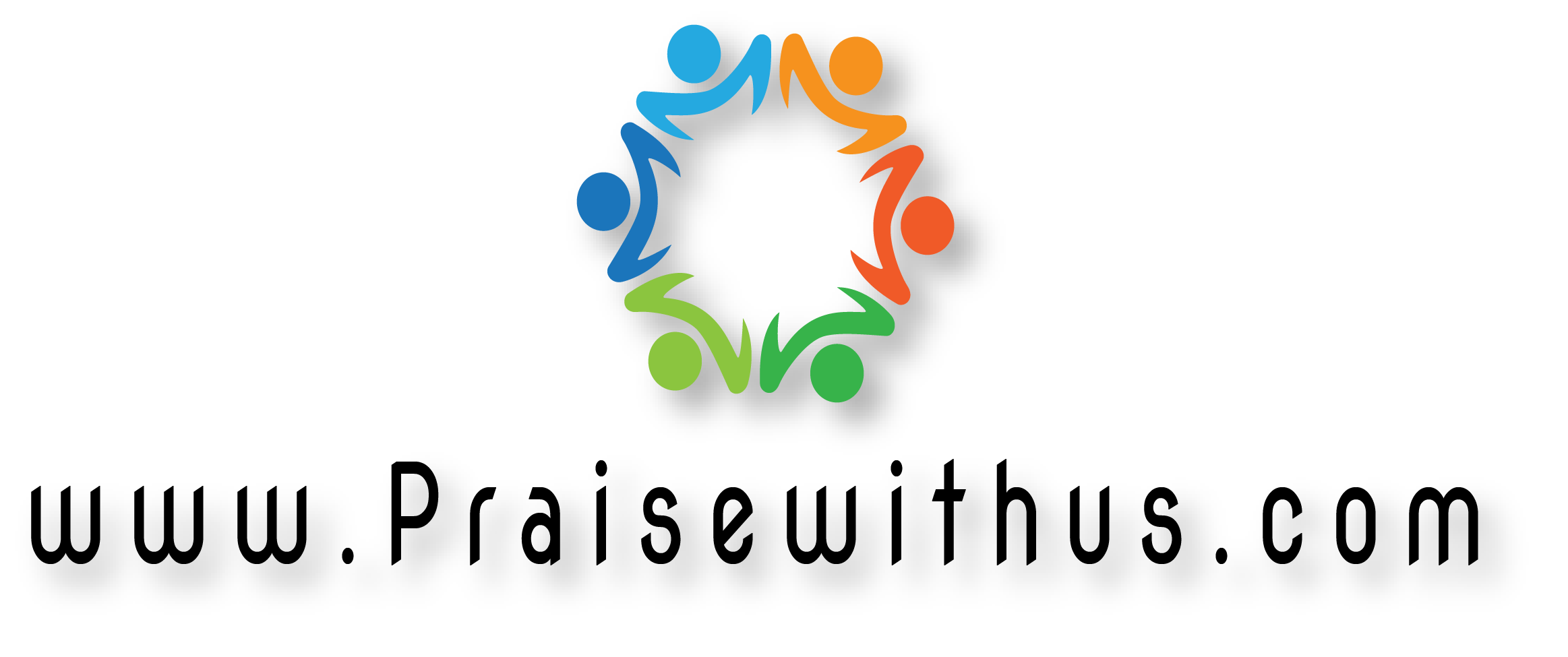 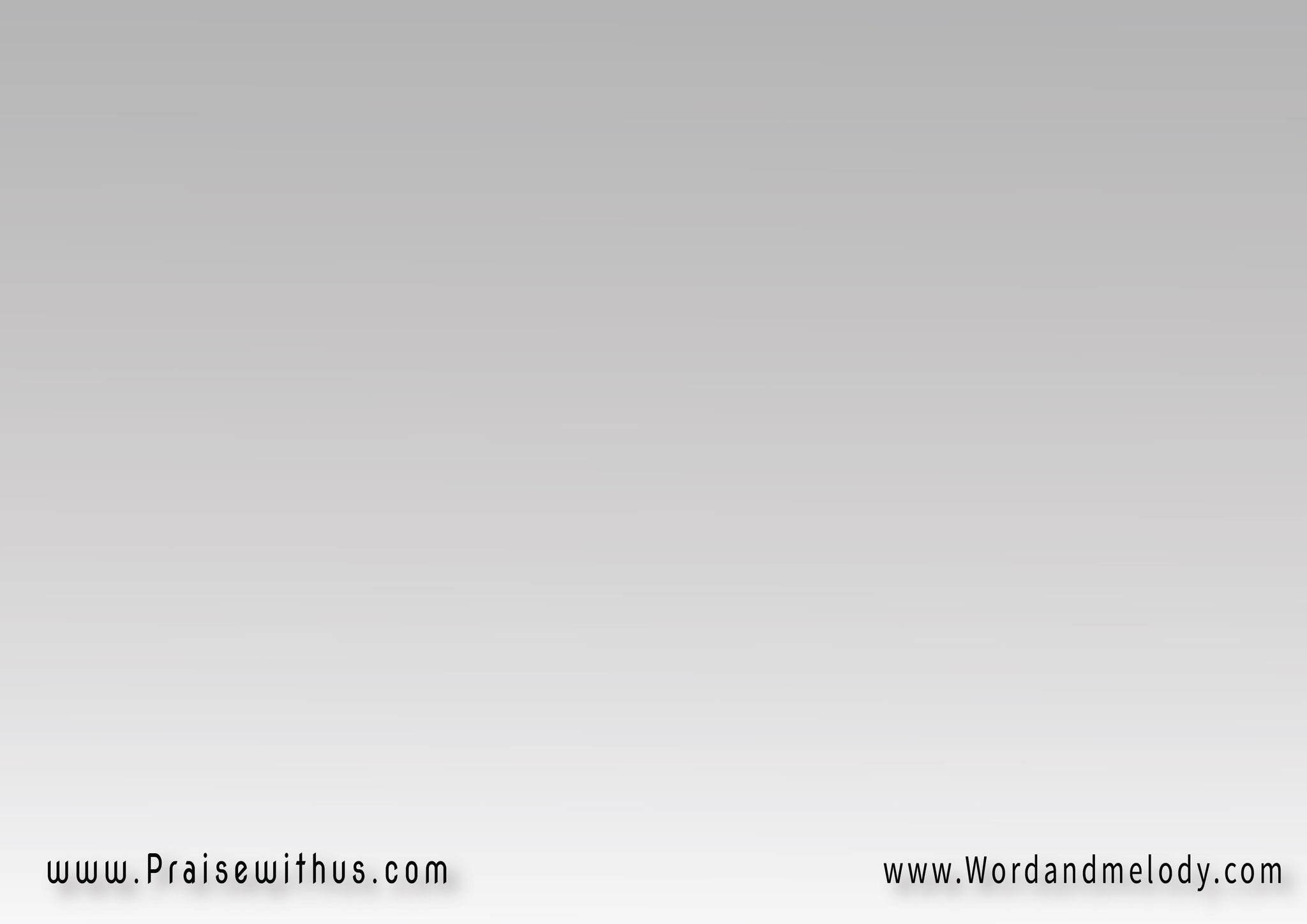 1-الحاجة ليك وحدك يا راعينا 
وسط النار والشوك بتجينا
نتعلق بيك وتنجينا 
وعلشانا ياما بتتحمل
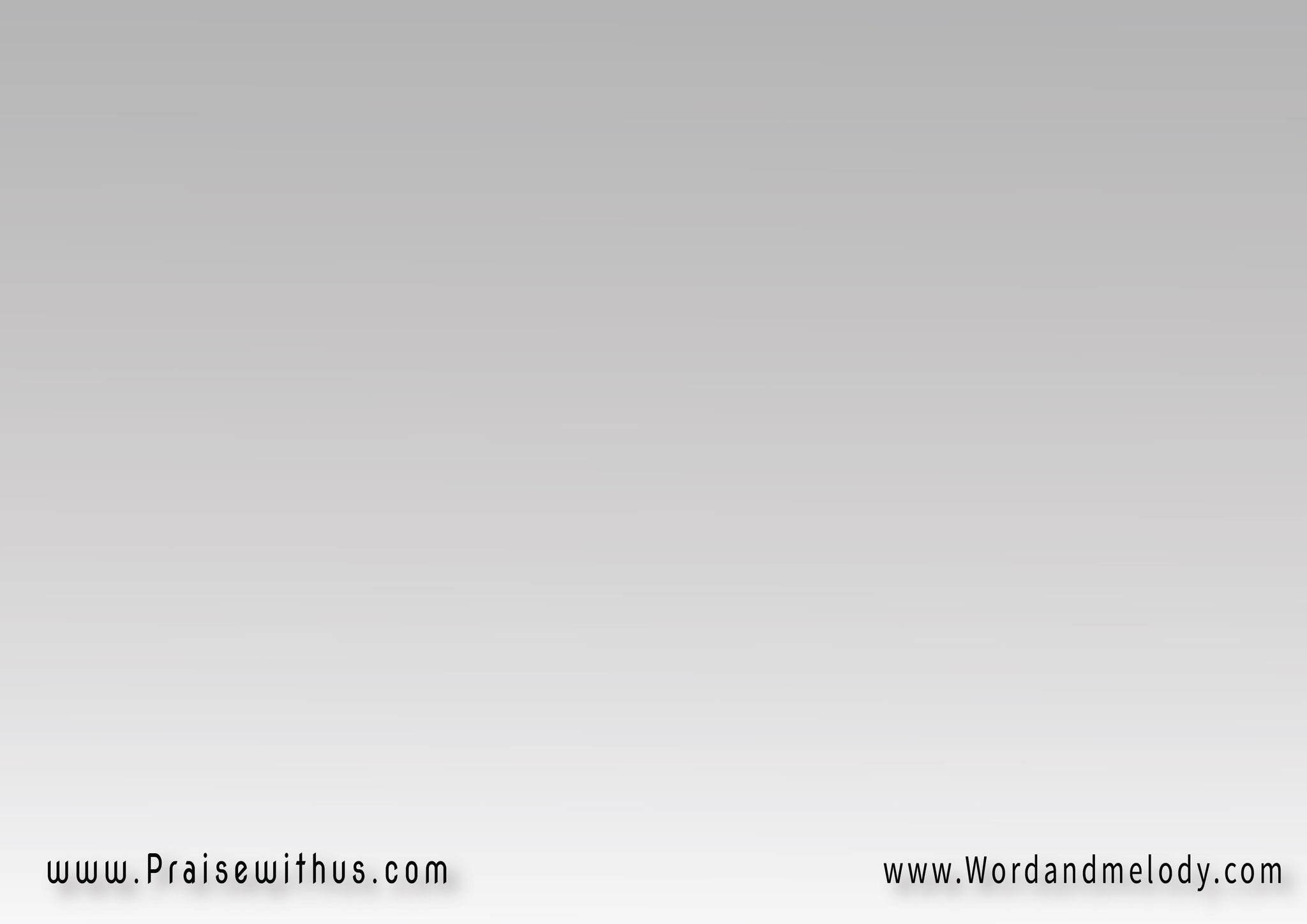 ياللي حبتنا من الاول
بعدنا عنك طول
اشتاقنا نرجع لك تاني
وبخلاصك نفرح ونهلل
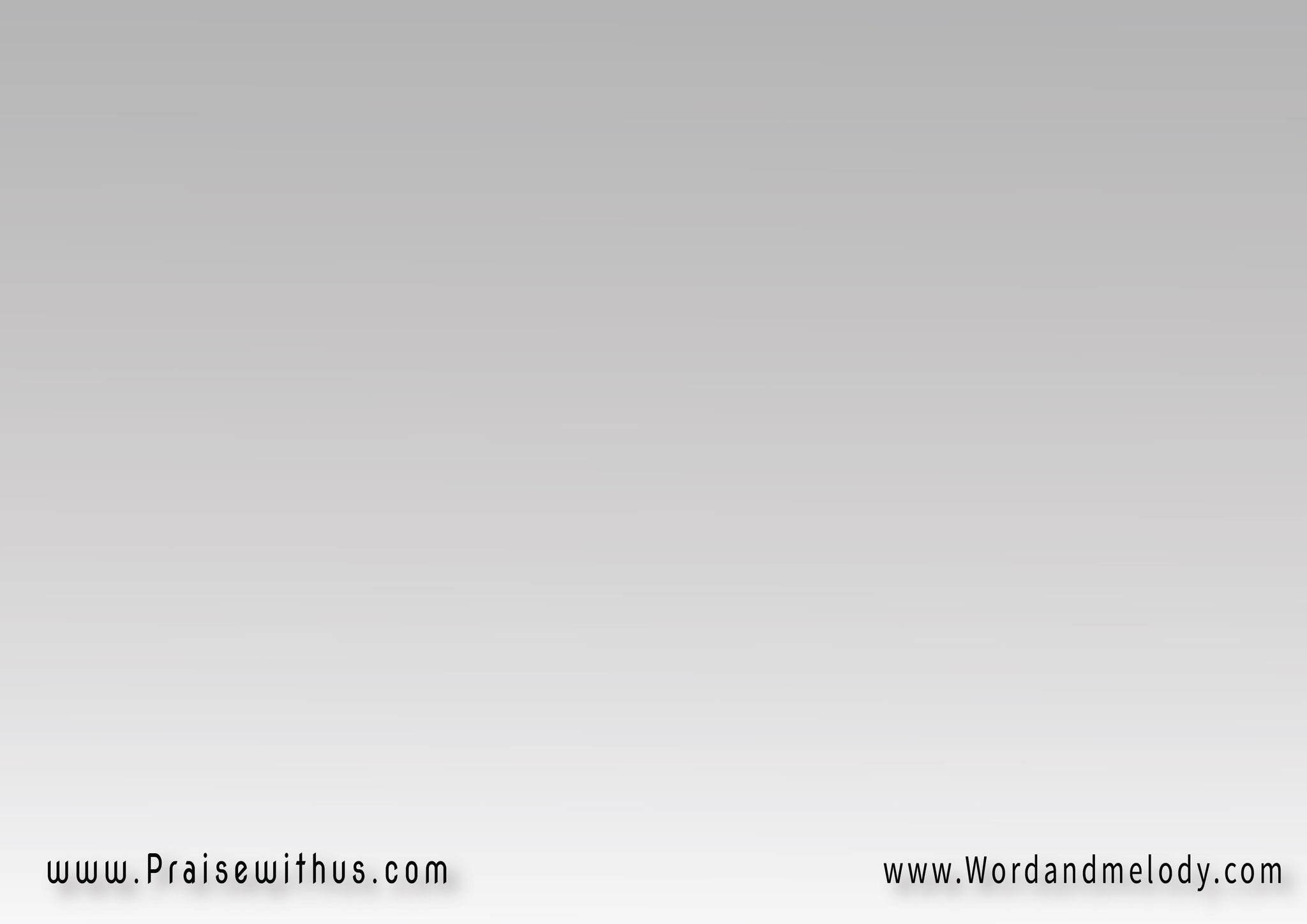 2- الحاجة ليك وحدك يا فادينا 
قادر تنعشنا وتحيينا
نرجع نلقاك مستنينا 
وبجودك ايامنا تكلل
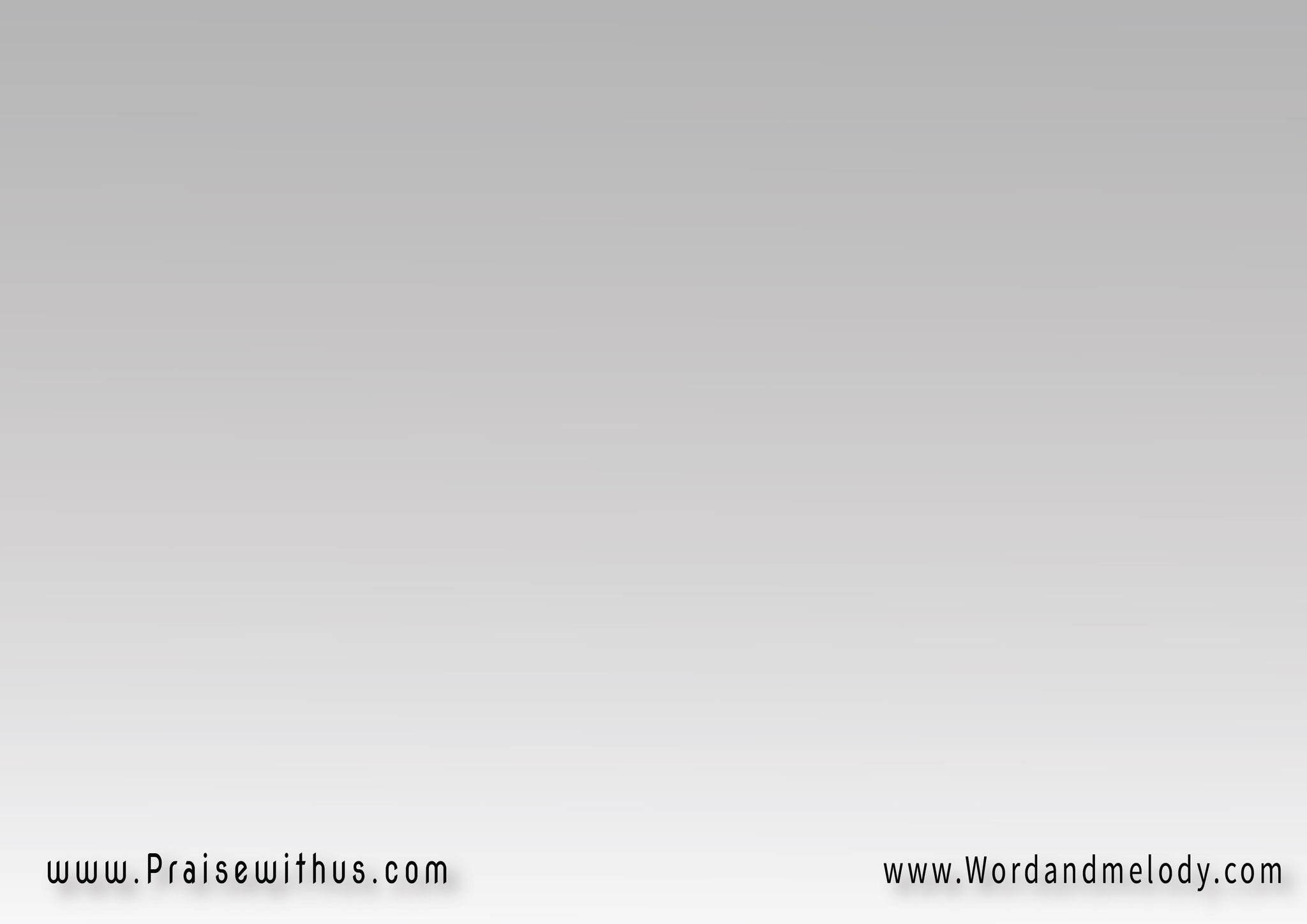 ياللي حبتنا من الاول
بعدنا عنك طول
اشتاقنا نرجع لك تاني
وبخلاصك نفرح ونهلل
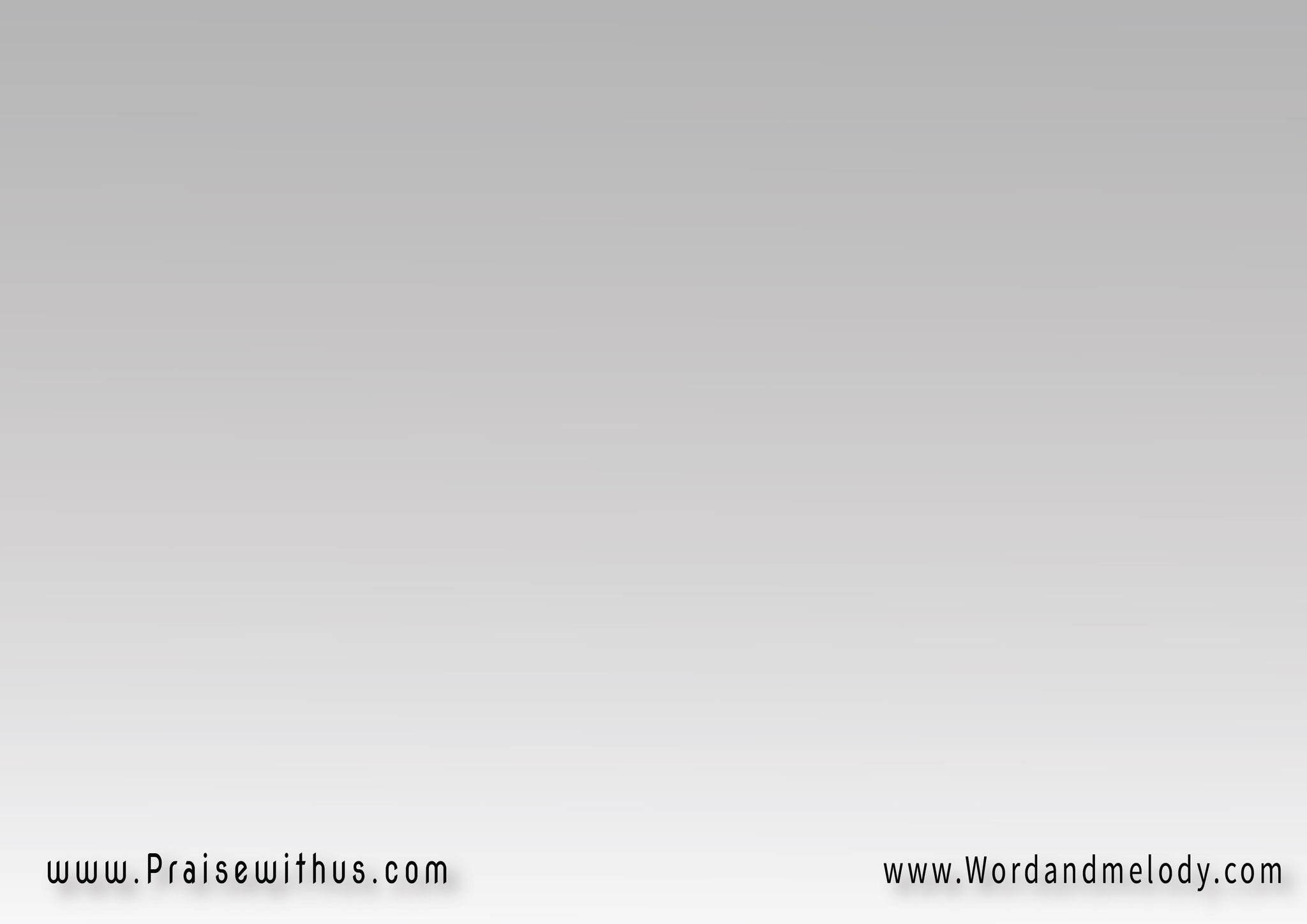 3- الحاجة ليك وحدك يا بار 
ياللي دقت عشانا مرار 
نطلب وجهك ليل ونهار 
ولا نجري لغيرك نتسول
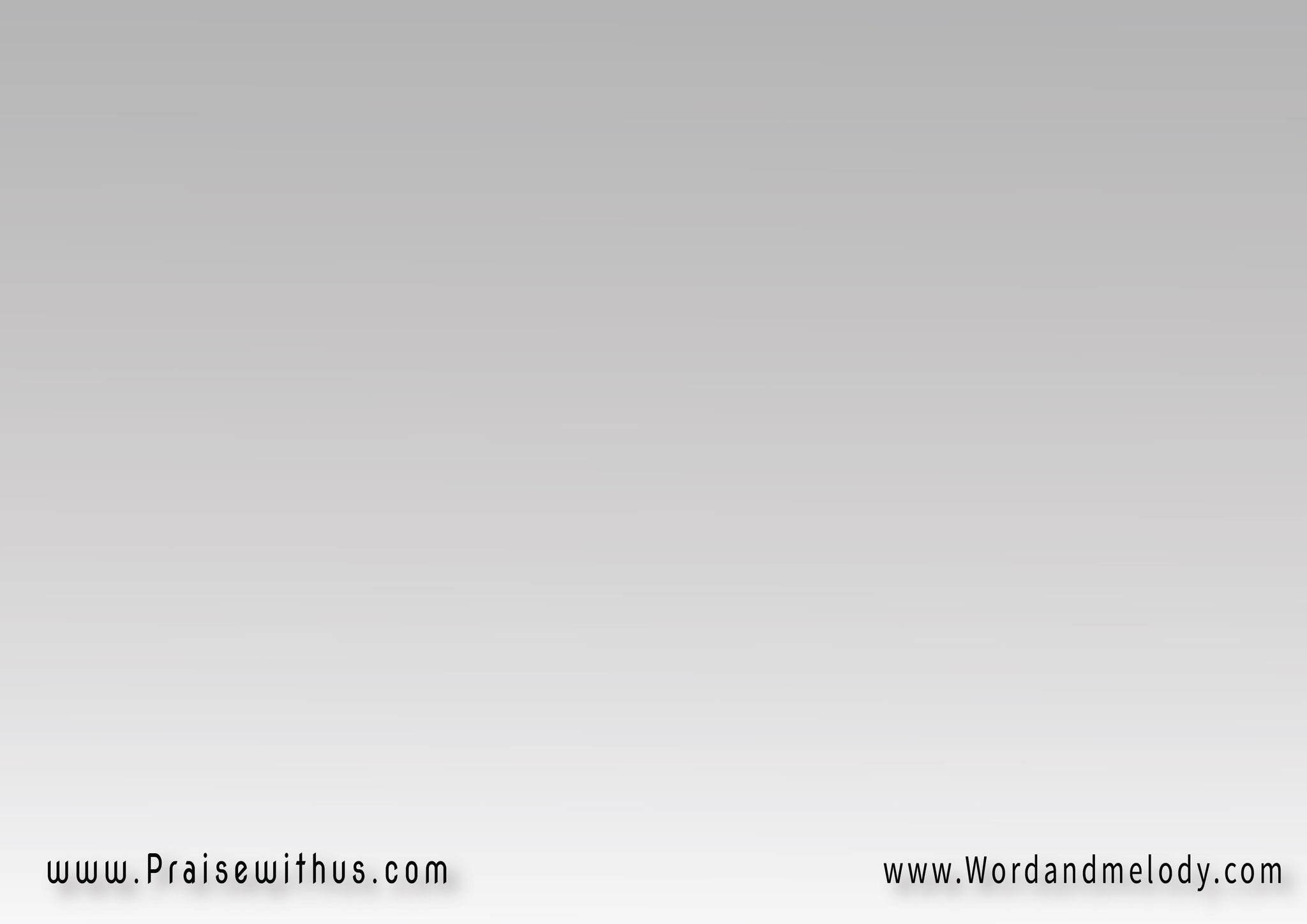 ياللي حبتنا من الاول
بعدنا عنك طول
اشتاقنا نرجع لك تاني
وبخلاصك نفرح ونهلل
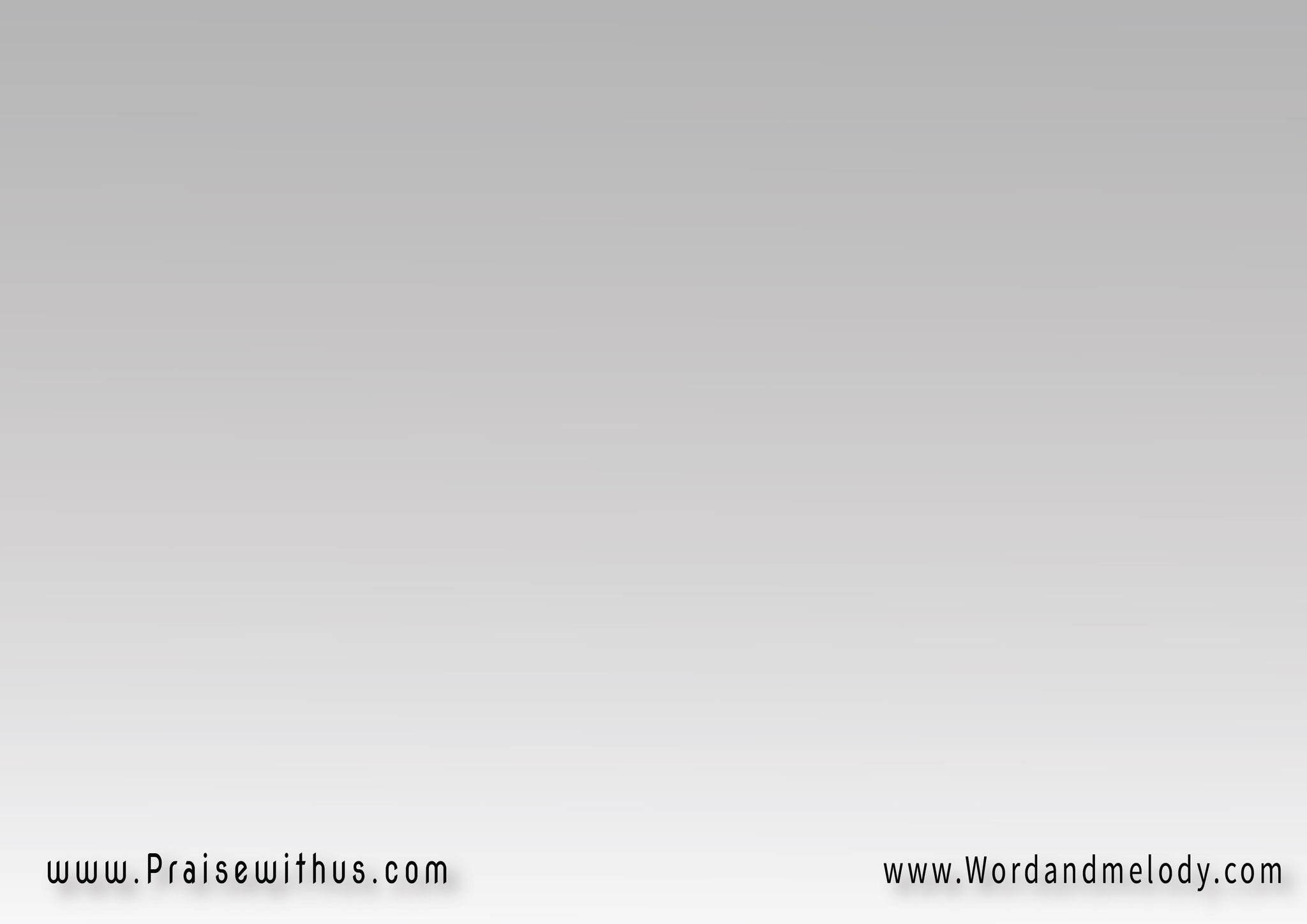 4-الحاجة ليك وحدك يامسيحنا 
أنت الحي مالك أرواحنا
لا عمر مخافتك تفارقنا 
ولا من غير روحك هانكمل
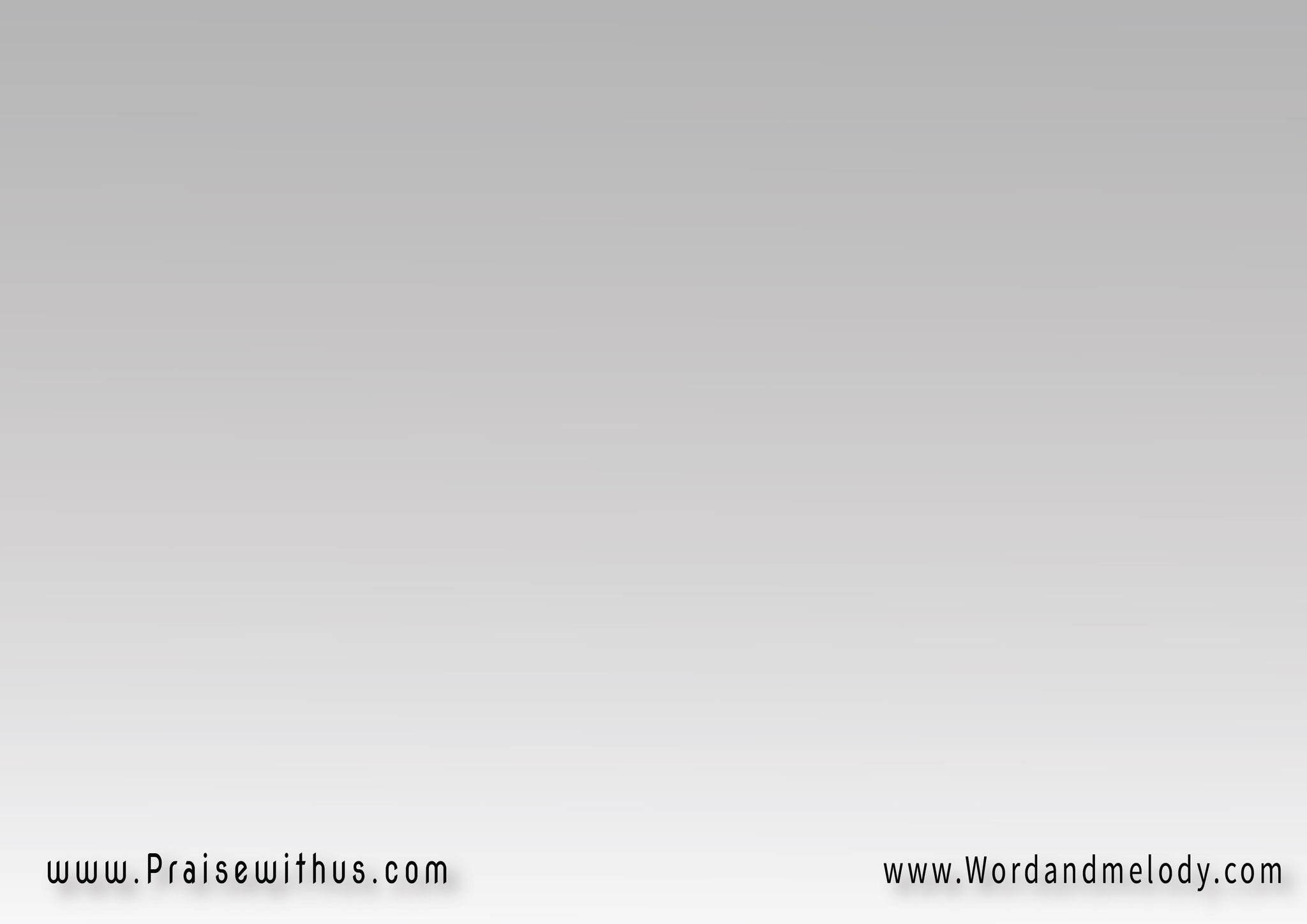 ياللي حبتنا من الاول
بعدنا عنك طول
اشتاقنا نرجع لك تاني
وبخلاصك نفرح ونهلل
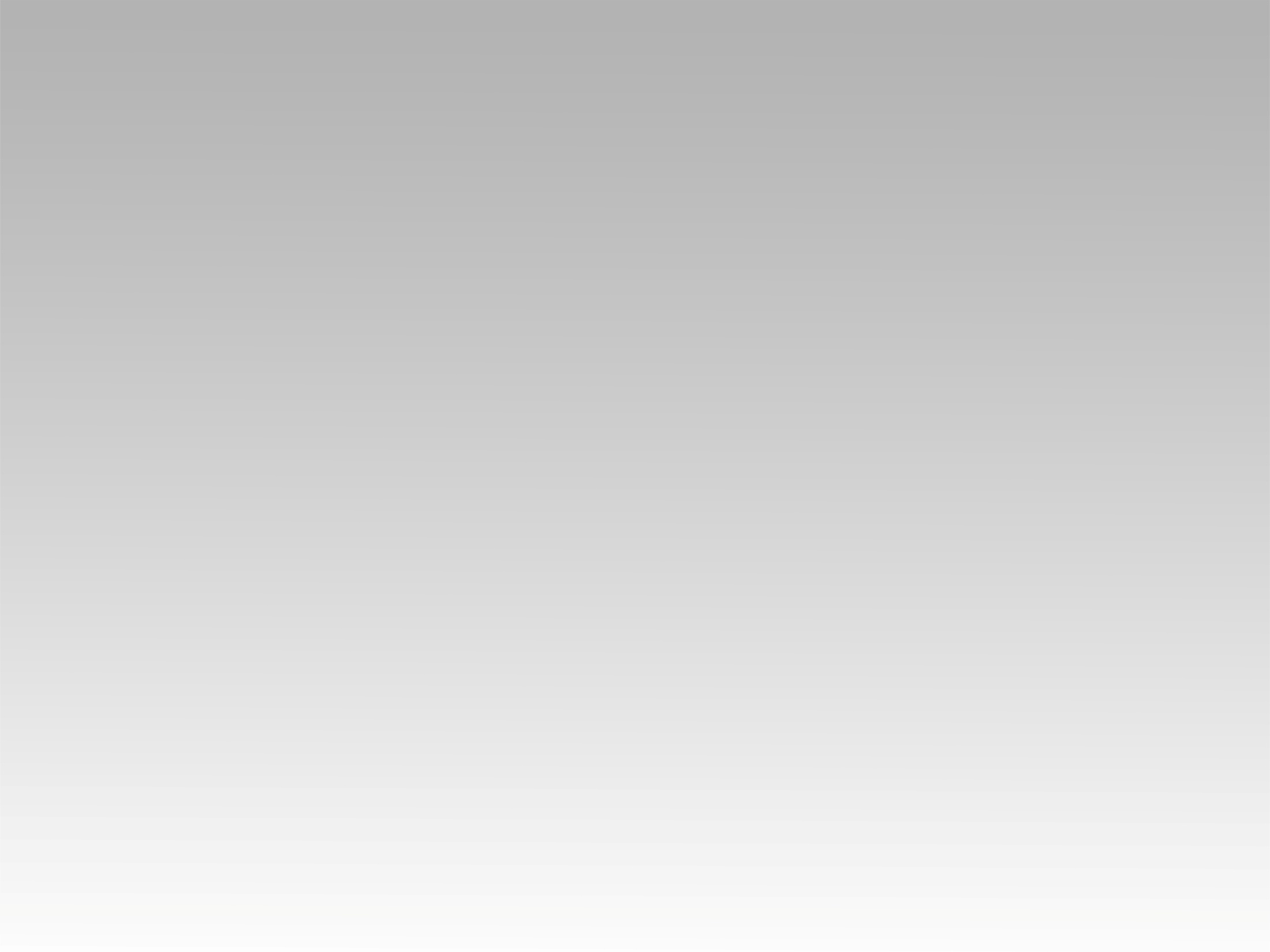 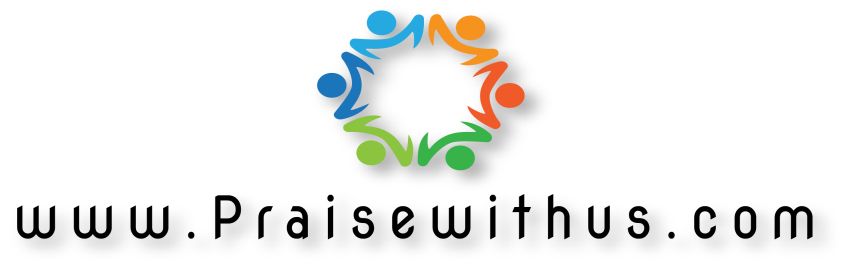